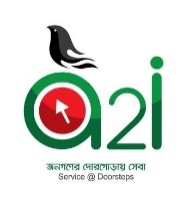 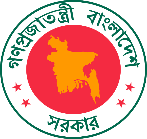 উদ্যোগের শিরোনাম“ওয়ার্ল্ড ট্রেড ডিরেক্টরিঃ ক্যানেকটিং দ্যা ওয়ার্ল্ড”
বাস্তবায়নকারীঃ
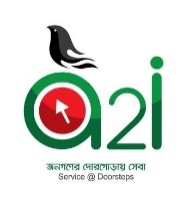 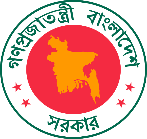 বিদ্যমান সেবাদান পদ্ধতিঃ
ফোনে চাহিবা মাত্র; 
ইমেইল ও ওয়েবসাইট এর মাধ্যমে সেবাটি প্রদান করা হয়ে থাকে;
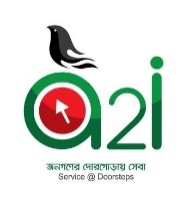 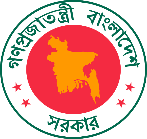 সমস্যার বিবৃতিঃ
কান্ট্রি প্রোফাইল এর তথ্য পেয়ে বাণিজ্য বিশেষজ্ঞগন , ব্যাবসায়ী, আমদানি ও রপ্তানিকারকগন  যাতে সহজে সঠিক ব্যবসায়িক ও নীতিগত  সিদ্ধান্ত নিতে পারে এই উদ্দেশ্য নিজস্ব উদ্যোগে কাজটি হাতে নেয়া হয়। কাজটি জটিল ,সময়সাপেক্ষ হওয়ায় কাজটি করতে অনাগ্রহের প্রবণতা লক্ষ্য করা যায়।  কাজটি সম্পন্ন করতে পদ্ধতিগত জটিলতা  থাকায়। সঠিকভাবে কাজটি করার জন্য প্রযুক্তিগত বাধা। উদ্যোগ না নেয়ার মানসিকতা ও কাজটি নিজের মনে না  করা।  বিভিন্ন ধাপে পুনরাবৃত্তি(ডুপ্লিকেসি) হওয়ায়  কাজটি করতে বিলম্ব হয়। বিভিন্ন উৎস হতে ডাটা সংগ্রহপূর্বক তা প্রসেস করে কান্ট্রি প্রোফাইলের উপযোগী করে তোলা যথেষ্ট কঠিন।
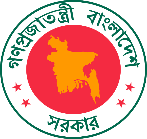 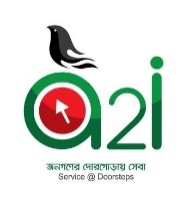 সমাধানঃ
কাজটি নিজের মনে করে এমন একটি টিম গঠন করা এবং তাদের মুটিবেট করা। প্রত্যেক সদস্যকে প্রশিক্ষণ প্রদান করে সঠিক  প্রসেসিং লাইনে এ সেটআপ করা। স্টেকহোল্ডার ও বিশেষজ্ঞ মতামত নিয়ে টেমপ্লেট চূড়ান্ত করা। কান্ট্রি প্রোফাইল প্রস্তুতকারী সদস্যদের  প্রণোদনা /  প্রশিক্ষণে প্রাধান্য দেওয়া।
নতুন সেবাদান পদ্ধতিঃ
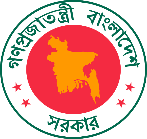 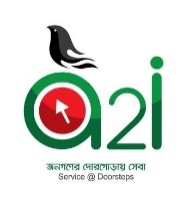 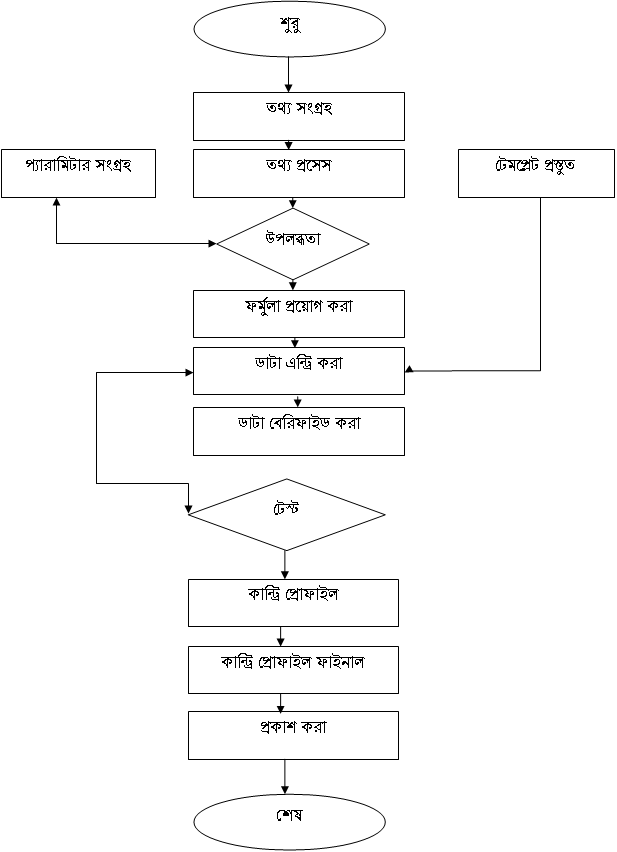 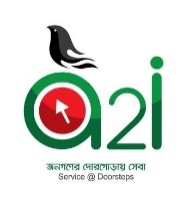 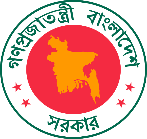 প্রত্যাশিত ফলাফল (TCV)
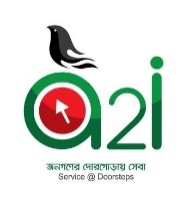 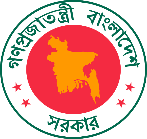 রিসোর্স ম্যাপ
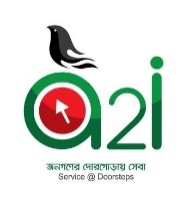 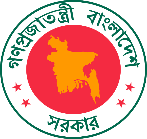 সকলকে ধন্যবাদ
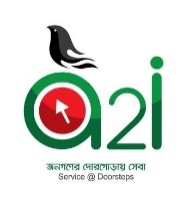 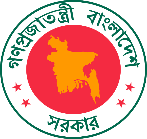 কোন পরামর্শ বা প্রশ্ন?